GOBIERNO DEL ESTADO DE COAHUILA DE ZARAGOZA
SECRETARÍA DE EDUCACIÓN
ESCUELA NORMAL DE EDUCACIÓN PREESCOLAR
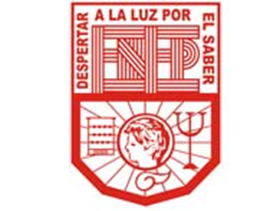 NOMBRE DE LA INSTITUCION DE PRACTICA : Jardín de niños Ramón G. Bonfil   GRADO EN EL QUE REALIZA LAS PRACTICAS:  «2° y 3° B»
NOMBRE DE LA ALUMNA PRACTICANTE : Belén Zapata Castillo 
 OCTAVO SEMESTRE
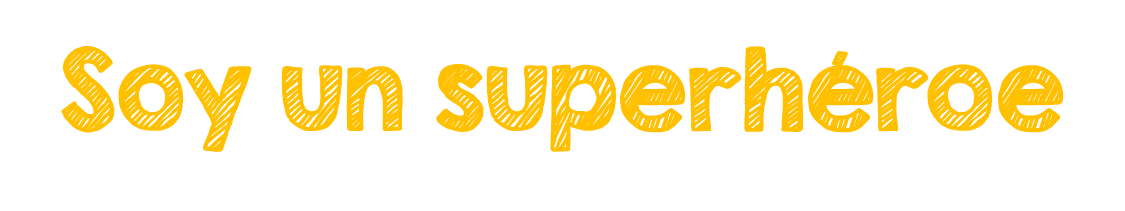 Con motivo de la celebración del día del niño, durante el periodo correspondiente del 26 al 30 de abril, diseñé el plan de trabajo relacionado con los superhéroes, al reconocer que el esfuerzo que han puesto los niños  tras la educación a distancia ha sido titánico, han demostrado su valentía. 
Es por eso que durante esta semana trabajaremos en la elaboración de un traje se superhéroe. 
El día martes cada alumno pensó en su nombre de superhéroe y en su superpoder. La mayoría de ellos comentó que les gustaría ayudar a las personas, a los animales y a las plantas.
 Al día siguiente comenzamos con la elaboración de una capa, usando una bolsa o alguna playera que ya no utilizaran. Para decorarla se solicitaron pedazos de hoja o fomi que les hayan sobrado de algún otro trabajo.
Continuando con complemento del traje de superhéroe, se utilizará para su antifaz y brazaletes tubos de papel de rollo. 
Los alumnos se mostraron interesados y emocionados en elaborar su capa de superhéroe y poder cuidar de quienes le rodean.
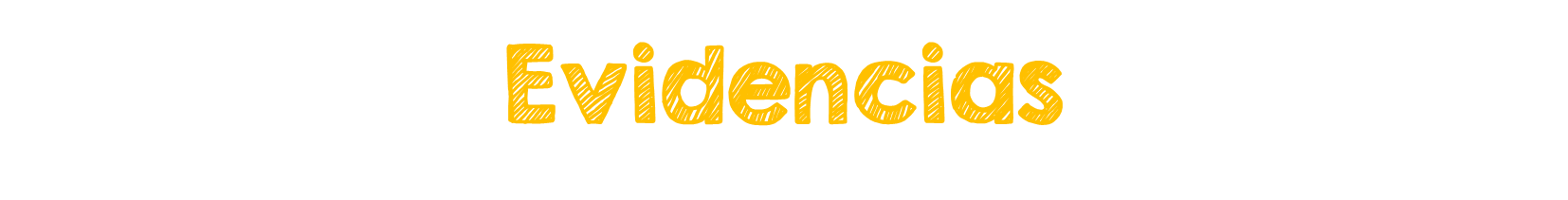 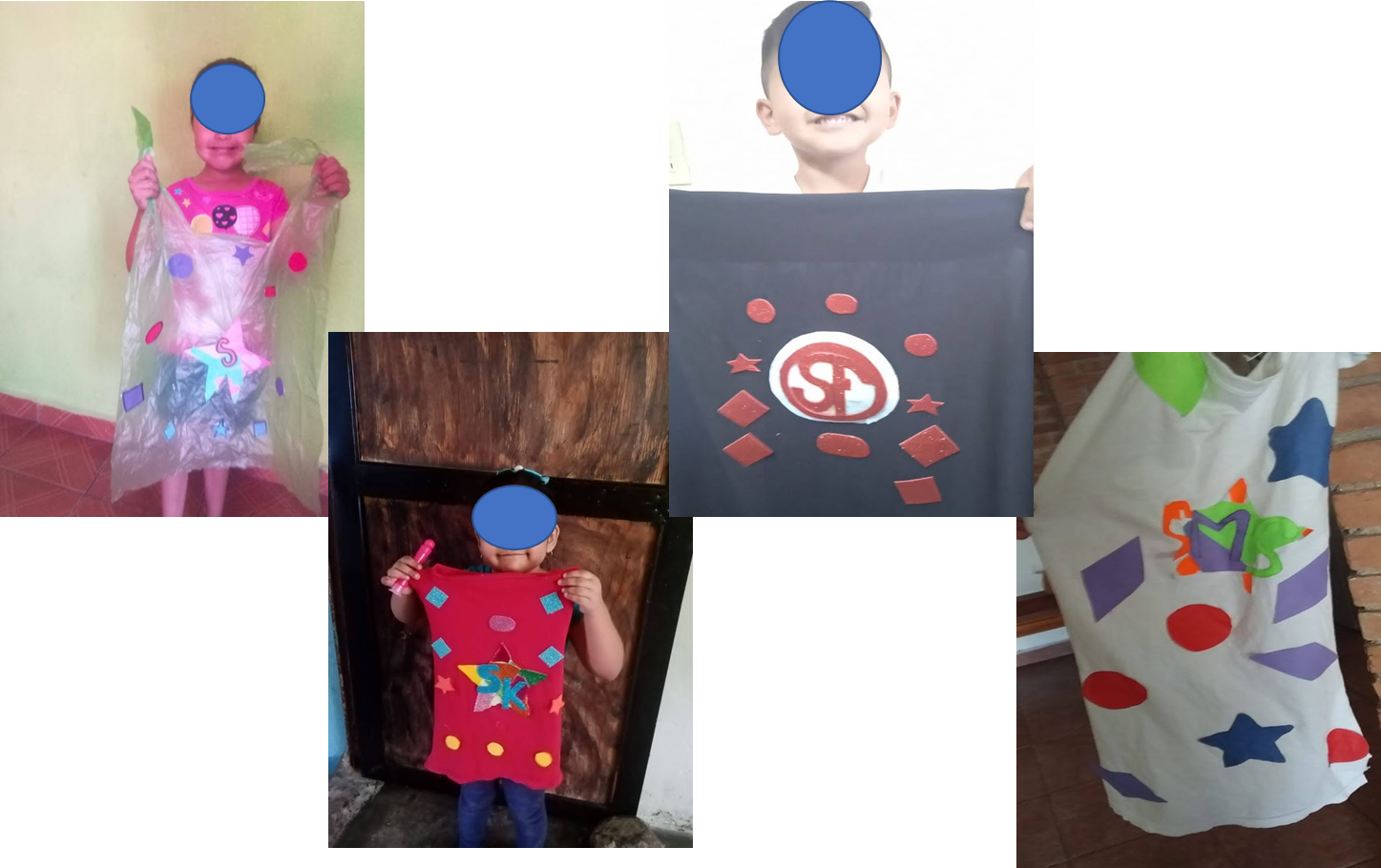